Research Track
User Modeling and Recommendation
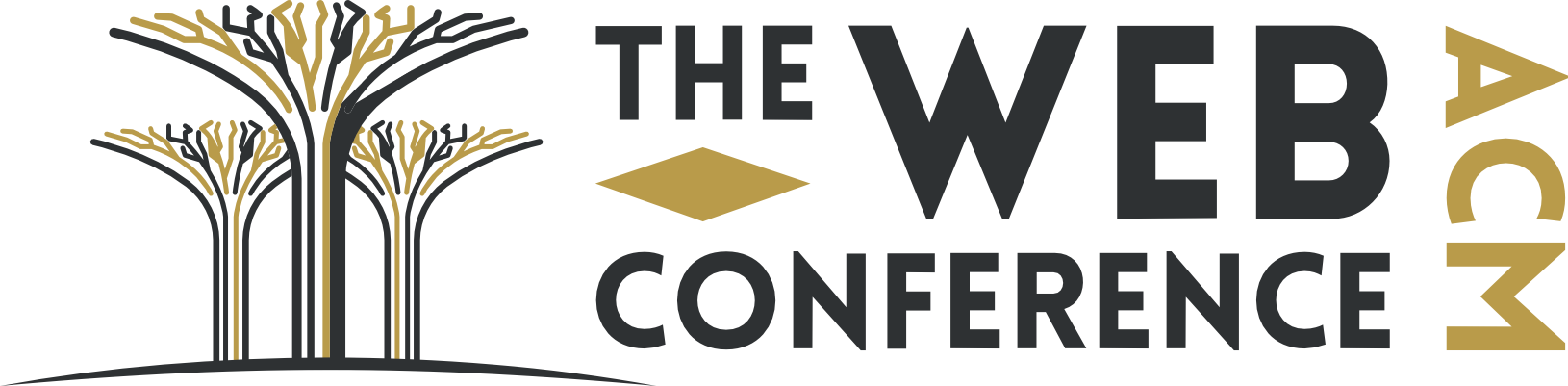 Identify Counterfactual Best
Mostly Model Agnostic
Minimize Opportunity Cost
Best of three worlds: 
Adaptive experimentation for digital marketing in practice
Tanner Fiez1, Houssam Nassif2 , Lalit Jain1,3 
1Amazon, 2Meta, 3University of Washington
Objective: Best of Three Worlds
Daily Traffic Split
Daily Message Means
Method: Successive Elimination on Cumulative Gain
Motivating Case Study
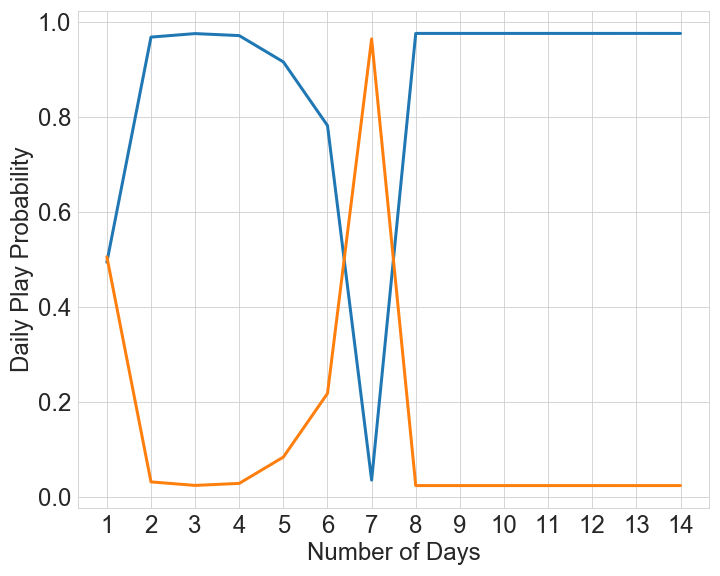 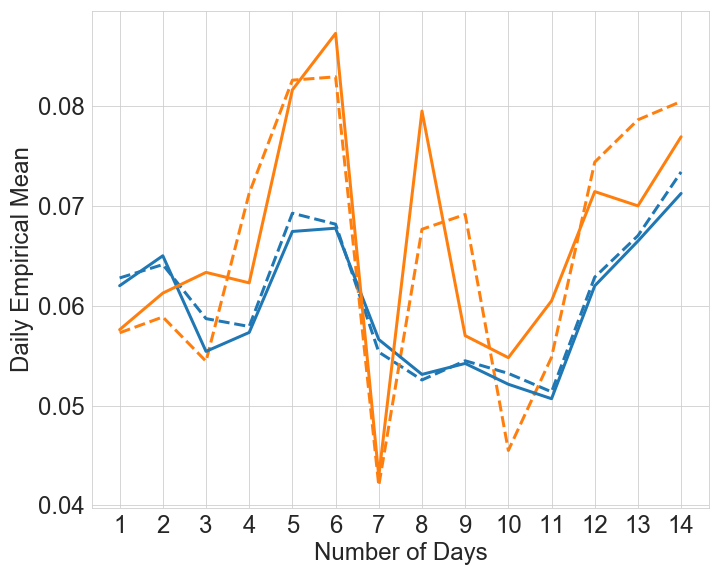 Cumulative Gain
IPS Estimate
Anytime-Valid CI
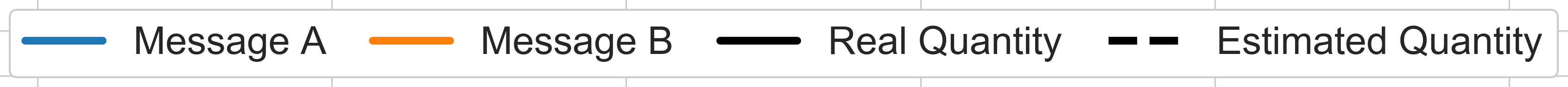 Running Empirical Means
Normalized Cumulative Gain
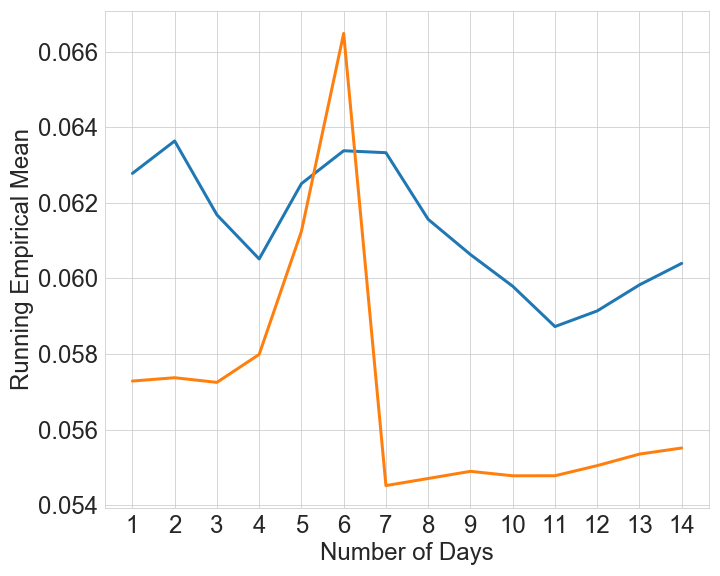 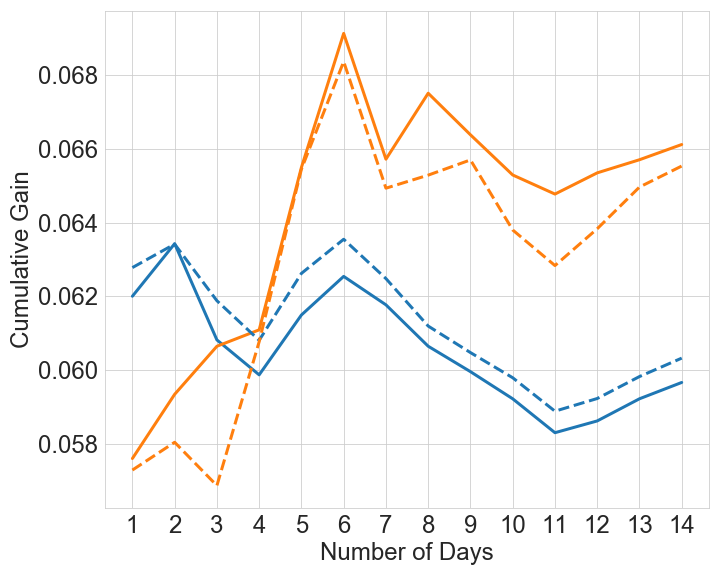 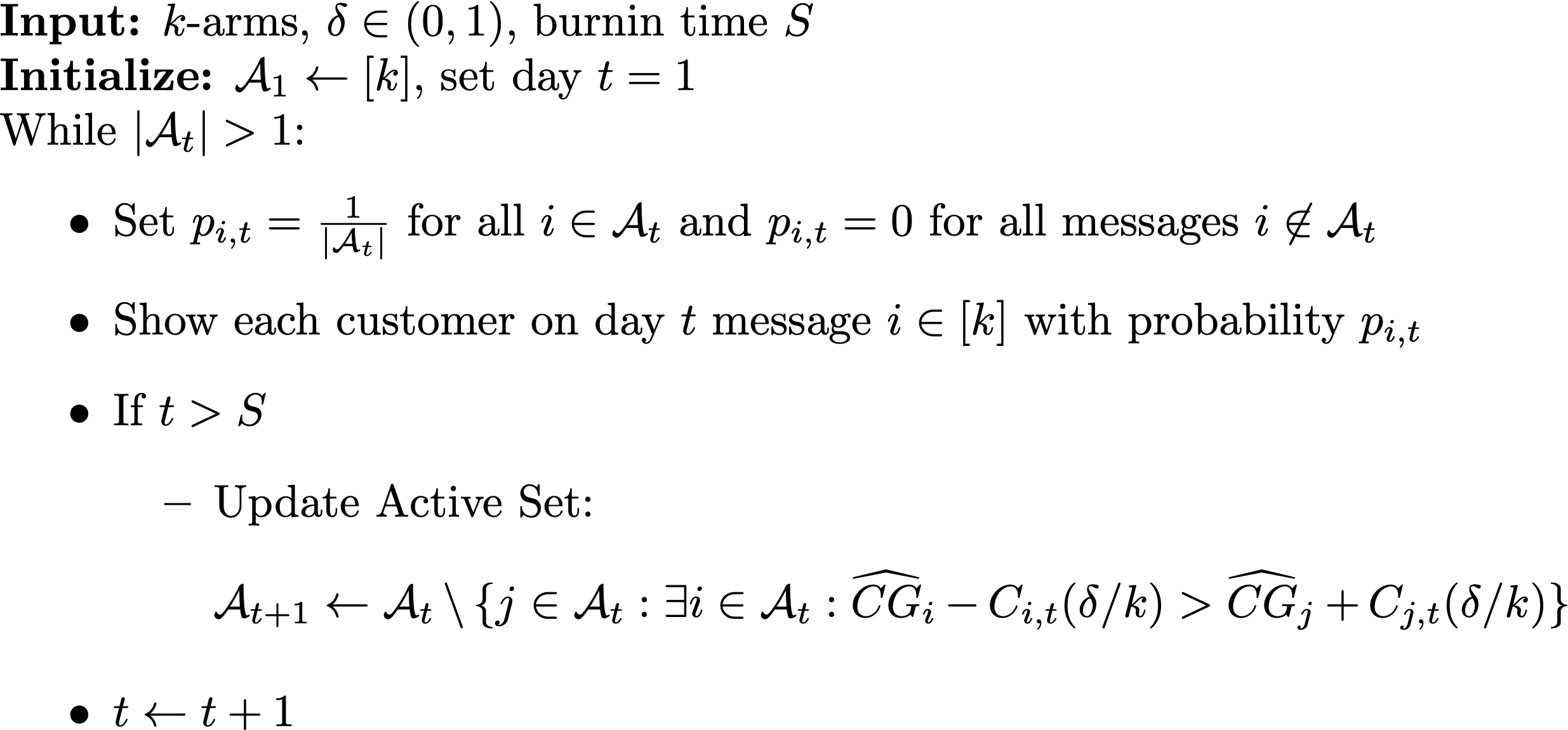 Marketer runs 2 week experiment using Thompson Sampling
Fails to have a significant t-test
Simpson’s Paradox: Empirical means, and posterior probability are misleading for decision making. 
What they should have measured: 
Cumulative Gain: how much reward it would gain if it received all the traffic
Percentage Traffic
Cumulative Gain Rate
Empirical Gap
Daily Means
Stopping Times
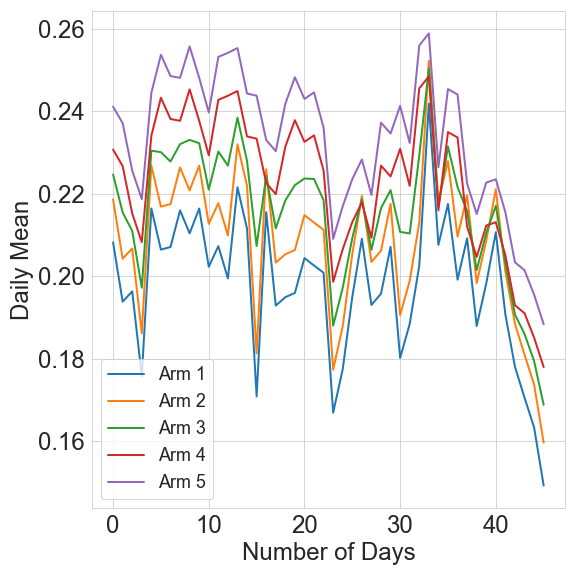 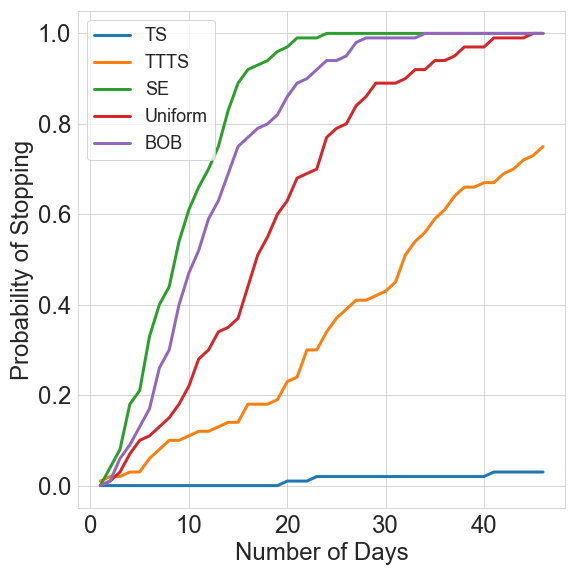 Regret at Stopping
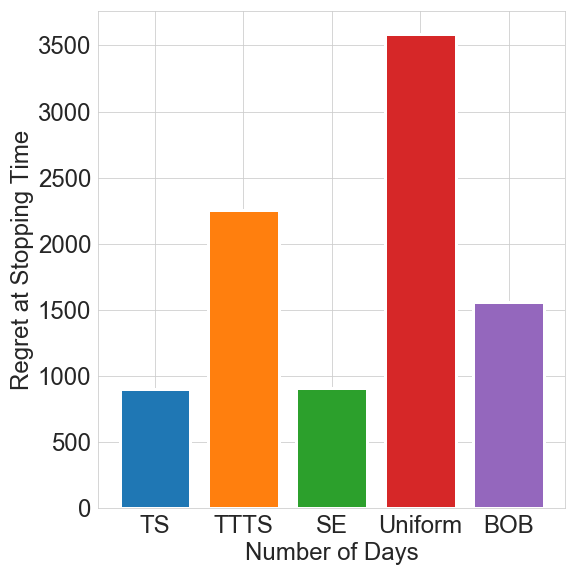 Experiments
Lessons Learned
Regret Minimization Isn’t Enough
Inference is important
Goal of experimentation is not just informing the current decision, but more importantly the next decision!
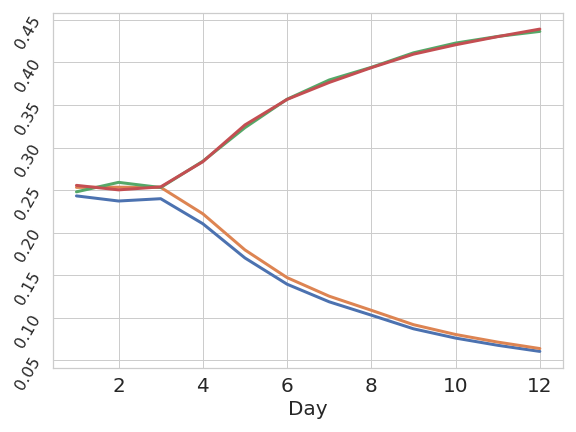 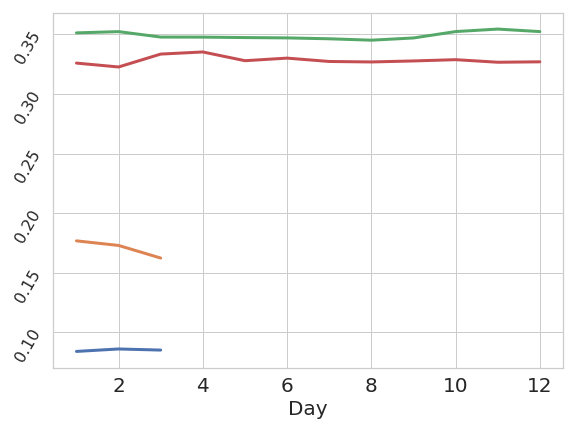 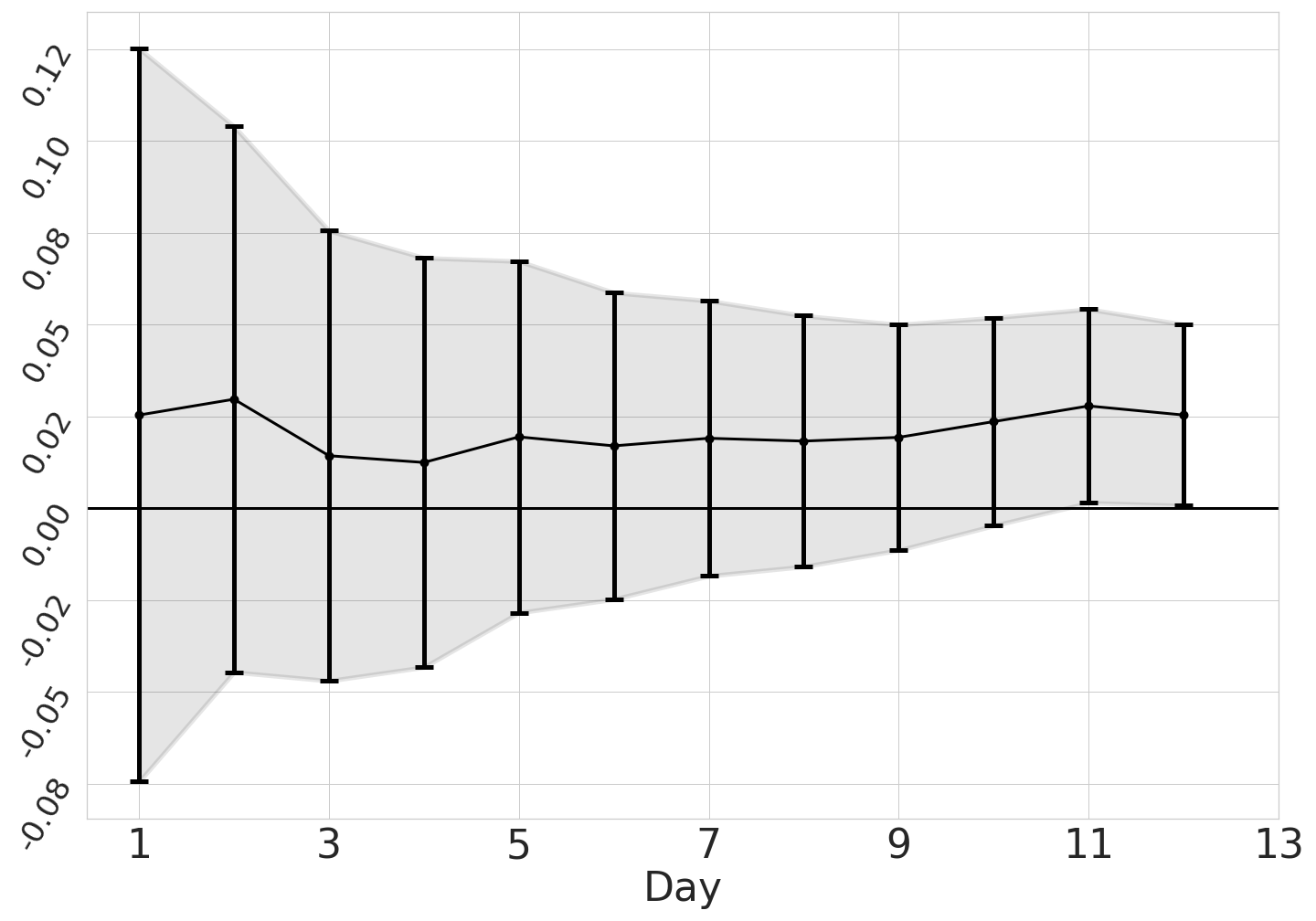 TS Running Empirical Mean
TS Allocation
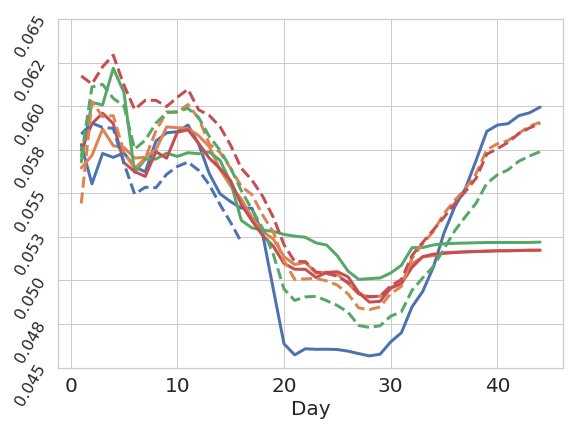 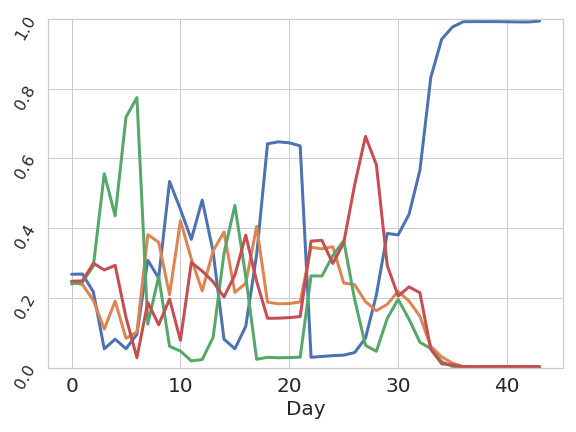 Be Wary of the Batch
Batch updates can lead to early decisions that mislead adaptive algorithms
Be robust to biases that occur due to infrequent batch updating
Elimination obtains significance quickly, is robust to time-variation, and has low experiment cost
Identify the Counterfactual Best
Empirical mean is poorly behaved, hard to understand and prone to Simpson’s Paradox
Cumulative Gain: Identify the counterfactual best, i.e. the arm with the highest total reward over experimentation period
Daily Algorithmic Performance
Cumulative Gain Rate
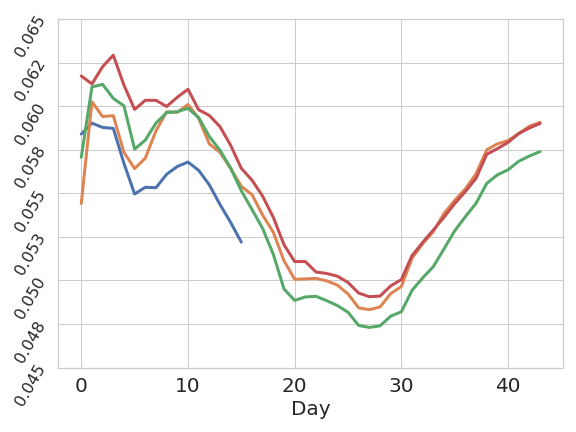 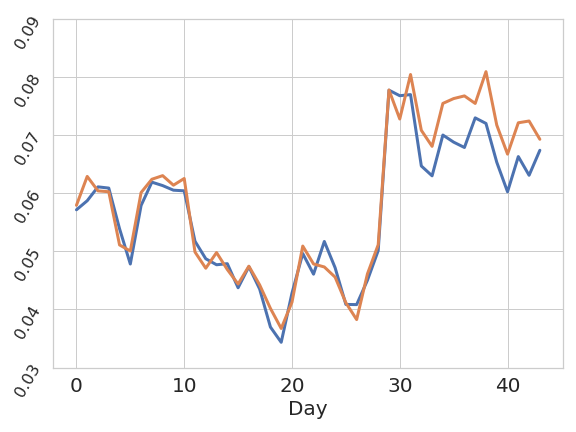 Provide Always Valid Inference
If it’s on a dashboard, people will look at it. Show daily empirical means so people can debug.
Always valid confidence intervals provide for safe sequential monitoring for any adaptive procedure.
Excellent real world performance compared to existing regret-minimizing approaches